«Толковый cловарь живого великорусского языка» В. И. Даля.Составили обучающиеся 10 класса МОУ Пелеговской  средней общеобразовательной школы Маркова  Ксения и Жидкова ЯрославаРуководитель: Миронова В. Е.с. ПелеговоНижегородской областиСокольского района2- 61- 29
I. Выходные данные . Содержание словаря.«Толковый словарь живого великорусского языка» впервые вышел в свет в 1863-1866 годах.Состоит из 4-ех томов, включает более 200 тысяч слов и 30 тысяч пословиц, поговорок, присловий, загадок, которые приводятся как иллюстрации для пояснения значений слов.
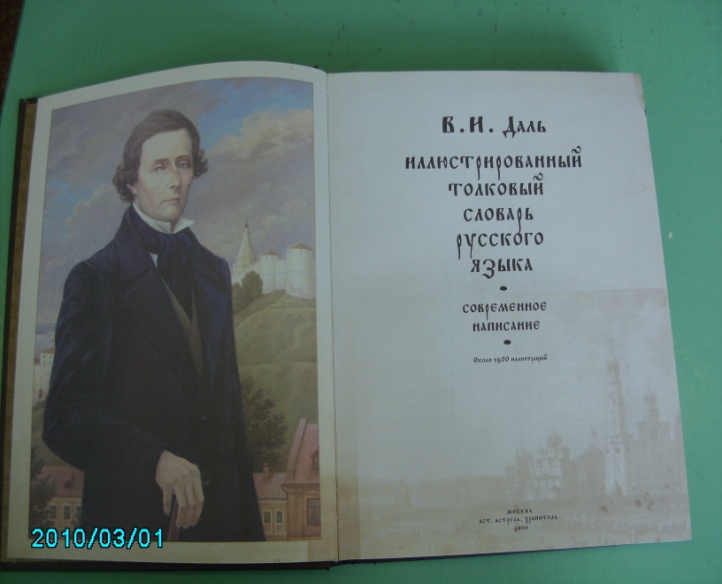 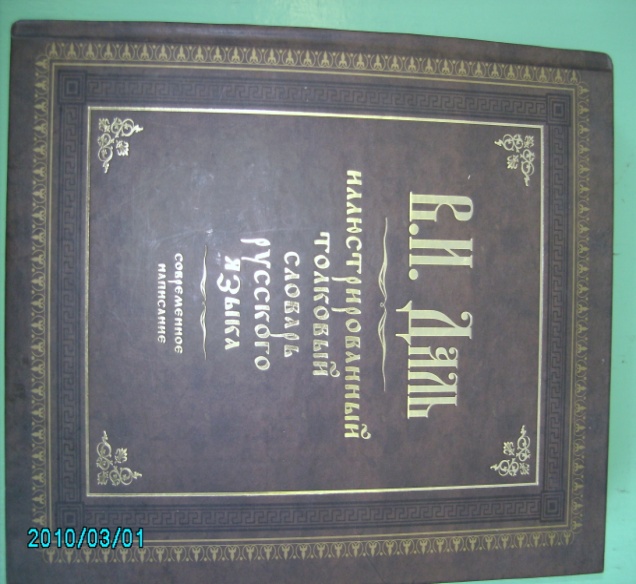 II. Составитель этого словаря В. И. Даль (1801- 1872гг.)1. Талантливый  и трудолюбивый человек.2. Образование морского офицера (Петербургский Морской корпус 1814-1819 гг.); затем врача (Дерптский , ныне Тартуский университет – 1826-1829гг.)3. Состоял государственным чиновником по различным ведомствам.4. Разнообразие интересов В. И. Даля:а) инженерия;б) ботаника и зоология ( член – корреспондент Академии наук по отделению естественных наук);в) этнография;г) фольклор;д) писательская деятельность ( сказки, рассказы, бывальщины, очерки). Полное собрание сочинений Даля составляет 10 томов.
III.Филолог по призванию.                                                             « Даль не был филологом,                                                               языковедом   по образованию,                                                              он стал им по призванию,                                                              так как любил и понимал                                                              родной язык, умел вслушиваться,                                                              вдумываться в живое                                                               народное слово.»                                                                                                                                                                                                                                                                                                 ( Панов В. М., составитель                                                              «Энциклопедии юного  филолога»)1. Им написано несколько теоретических статей о словаре и наречиях русского языка.2. Полвека посвятил он собиранию слов и вынашиванию замысла словаря.
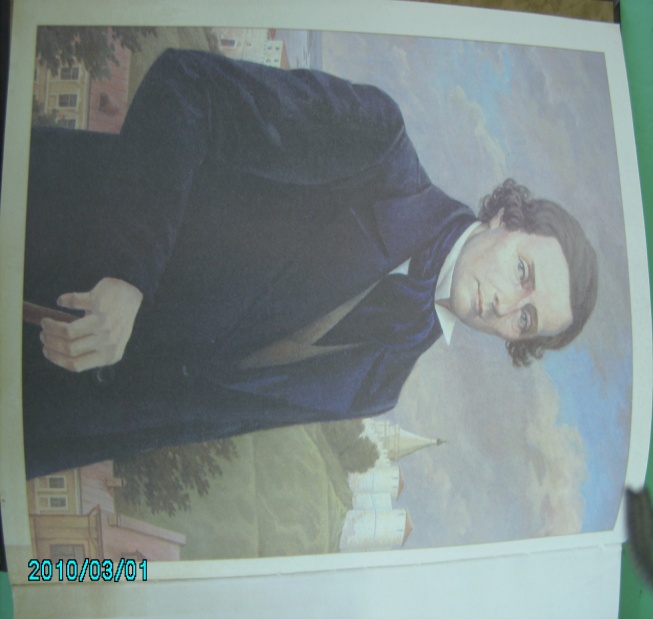 IV. « Толковый словарь живого великорусского словаря»«Словарь назван толковым, потому что он не только переводит одно слово другим, но толкует, объясняет подробности значения слов и понятий, им подчиненных»1. Цель создания словаря:  С помощью своего словаря познакомить современников с богатством и выразительностью существующего народного  языка, потому что «этот язык силен, свеж, богат, краток и ясен».Живого- значит того, на котором говорят в настоящее время. Под великорусским имелся в виду русский язык ( в отличии от малорусского, т. е. украинского).
V. Построение словаря.1. Материал расположен по алфавитно-гнездовому принципу: в «гнездо» объединены слова, имеющие  общий корень и начальную букву ( ходить – хаживать; хоженое, хождение, ход, ходьба и др.)2. Объяснение слов дается не только описательно, но и с помощью синонимов, тождеслов ( так их назвал Даль).3. Пометки о диалектных словах ( где, в каких местах России они распространены).4. Далев словарь- прекрасное собрание не только лексического, но и этнического материала.Изба ( истопка, истпка, истба, изба)… крестьянский дом, хата; жилой деревянный дом; жилая горница, комната, чистая половина…В Сибири избой зовут отдельную стряпную, кухню, и переднюю избу, в отличие от задней, кути.Далее следуют пословицы, поговорки и загадки, в которых упоминается изба ( Всего дороже честь сытая да изба крытая).5. Много материала в словаре, связанного с промыслами и ремеслами: рыболовство, звероводство, плотницкое дело  и т.д.6. Поэтому словарь называют энциклопедией народной жизни XIX века.
VI.Заслуги Даля. За создание словаря Российская Академия наук присудила автору Ломоносовскую премию (1869 г); географическое общество- золотую медаль (1862), Дерптский университет – премию за  успехи в языкознании (1870).Даль был избран почетным академиком.
VII. Современная версия словаря Даля.1.Предлагаемая читателю современная версия словаря- это настоящая энциклопедия народной жизни. Основная ценность словаря –цветные иллюстрации, выстраивающие великолепный  зрительный ряд. Это относится к прошлому предмету быта, народных промыслов, праздники, старинные обряды, исторические события.2. Увидеть ушедшее из современной жизни реалии помогут картины  знаменитых художников – В.М. Васнецова, И.Я. Билибина,  В.Е. Маковского, Б.М. Кустодиева и др.3. В качестве иллюстраций использованы и простонародные  картинки, лубок, лаковая миниатюра, старинные открытки.4. Тысячелетняя история России в картинах российских живописцев ХХ века: В. Рассохина,  А. Афонина, Ю. Сергеева, В. Иванова и др.5. Современное написание без «ятей» и « ижиц» облегчает читателю ХХI века доступ к этому памятнику народной жизни.
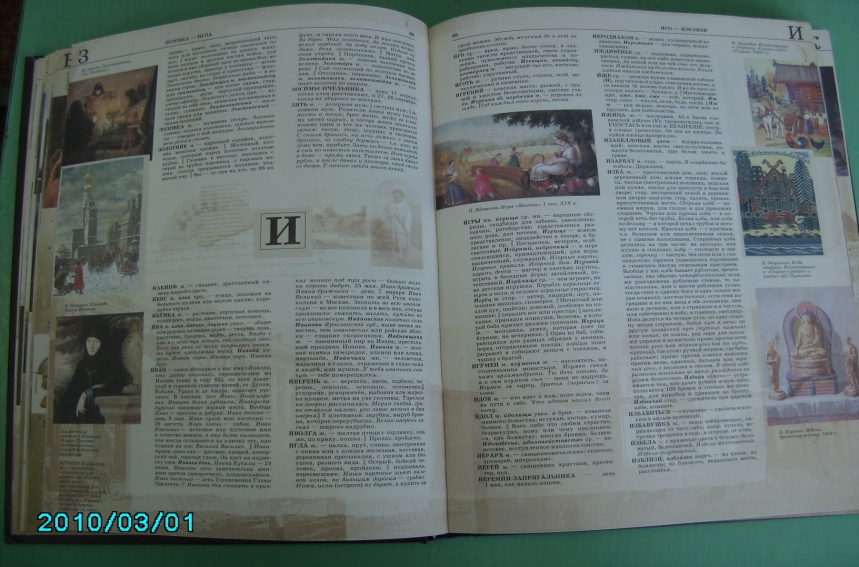 VIII. Словарь Даля и современность.
1. В настоящее время словарь не может быть использован как справочник по современному русскому языку, так как отражает состояние языка прошлого века и является прежде всего диалектным  словарем. К тому же он не свободен от некоторых ошибок,  неточностей, что вызвано лингвистическими взглядами автора.2. Но ценность словаря Даля не померкнет со временем : а) К нему постоянно обращаются специалисты: языковеды, историки, этнографы, фольклористы, писатели.б ) Он используется как источник при создании новых диалектных словарей.в ) С ним сверяются, читая и изучая литературу XIX века.Словарь Даля –неисчерпаемая сокровищница для всех тех, кто интересуется историей русского народа. Его культурой и языком.
Список литературы:1.В. И. Даль «Иллюстрированный толковый словарь русского языка»,Москва, «Астрель. Хранитель» 2006 г.2. «Энциклопедический словарь юного филолога», Москва, «Педагогика», 1984 г. 3. В. И. Даль « Толковый словарь в 4-ех частях Москва, « Русский язык», 1995г.